Урок русского языка.
Я узнаю…
Я пойму…
Я смогу…
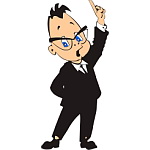 Выполнила учитель начальных классов ГБОУСОШ №246 
Суховенко Анна Сергеевна.
Суффикс
находится в
,
после
изменяет значение слова
образует новые слова
безуд. гл. в
запоминается
часть слова
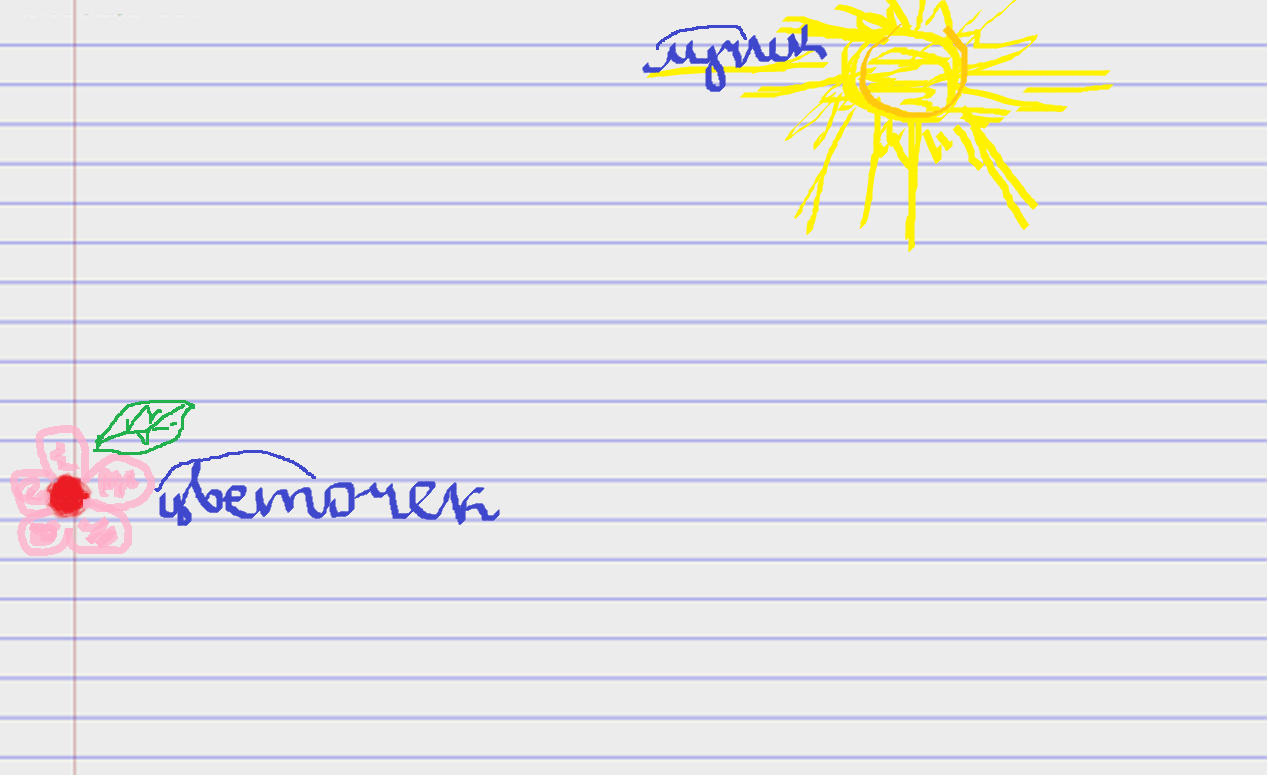 Десятое декабря
Классная      работа
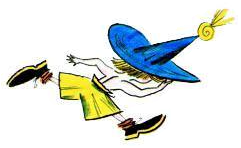 Десятое декабря
Классная      работа
Определим тему урока
Выделите в каждом слове суффикс и укажите ударный или безударный в нём гласный звук.
     Совпадает или расходится произношение гласного  в суффиксе слова с обозначением на письме?
Алгоритм:
Поставить слово в форму множественного числа.
Посмотреть выпадает гласная или нет.
Если гласная   не выпадает  суффикс  -ИК, если выпадает -ЕК
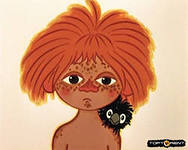 Вставь пропущенные буквы. Распредели слова по двум столбикам:
Сад…к, букет…к, платоч…к, куст…к, мешоч…к, молоточ…к, мост…к, ореш…к, ключ…к , хвост…к, носоч…к, грибоч…к.
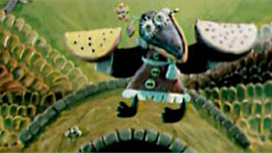 Садик
букетик
мостик 
хвостик
кустик
ключик
Платочек
мешочек
молоточек
орешек
носочек
грибочек
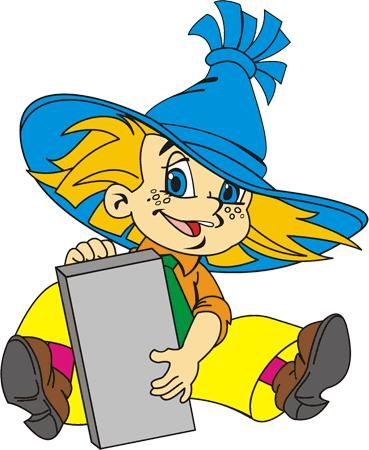 Мультминутка
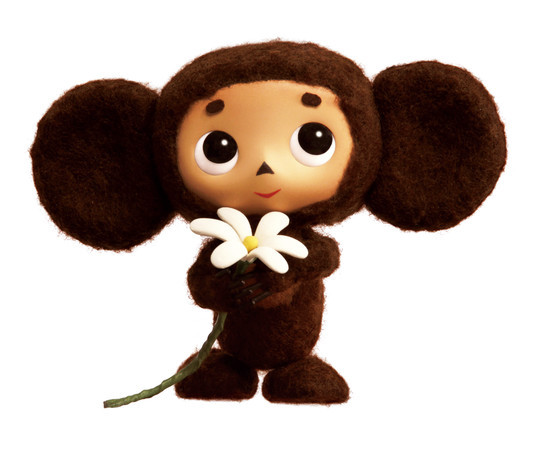